День Народного 
Единства.
Презентация ко Дню народного единства
Октябрь 2018
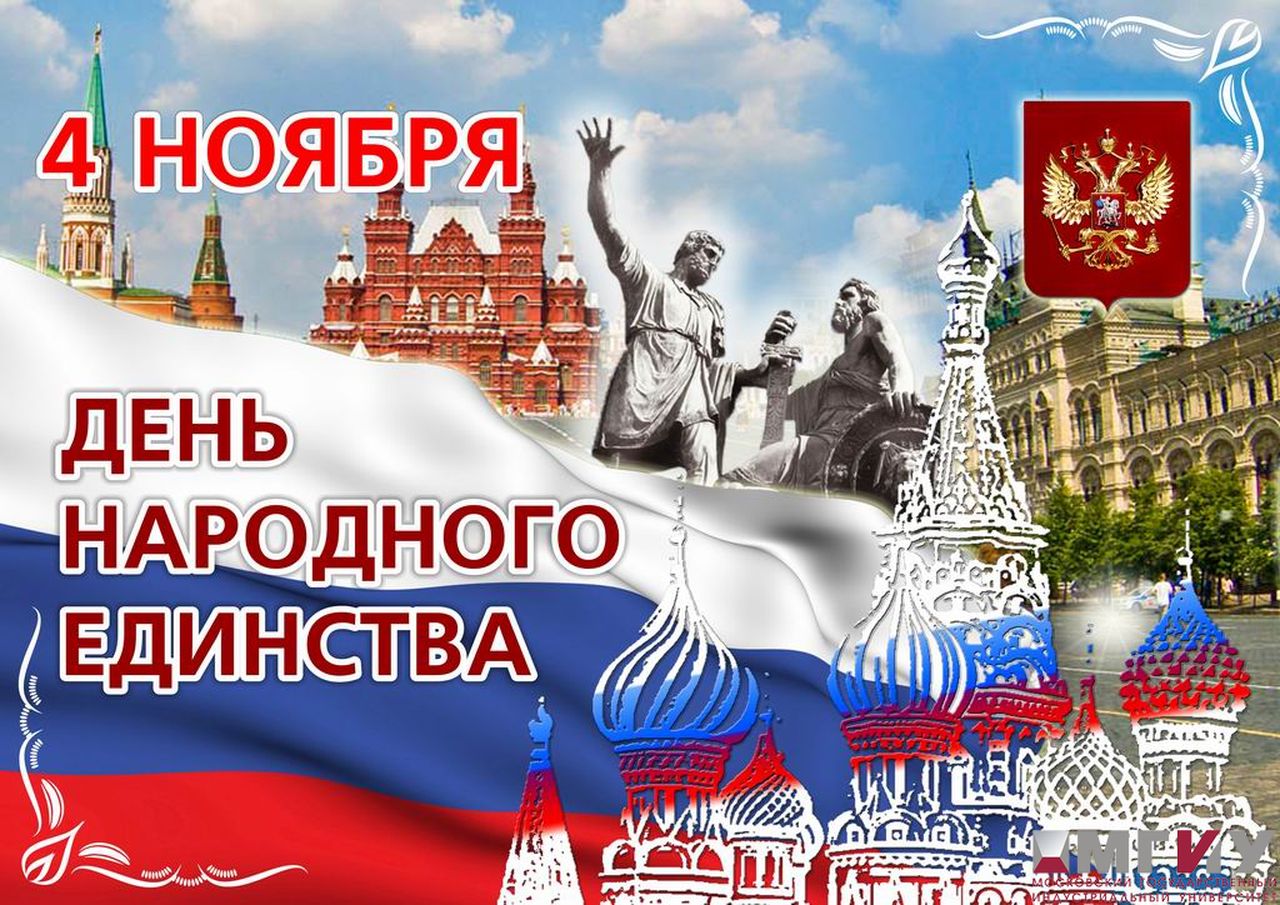 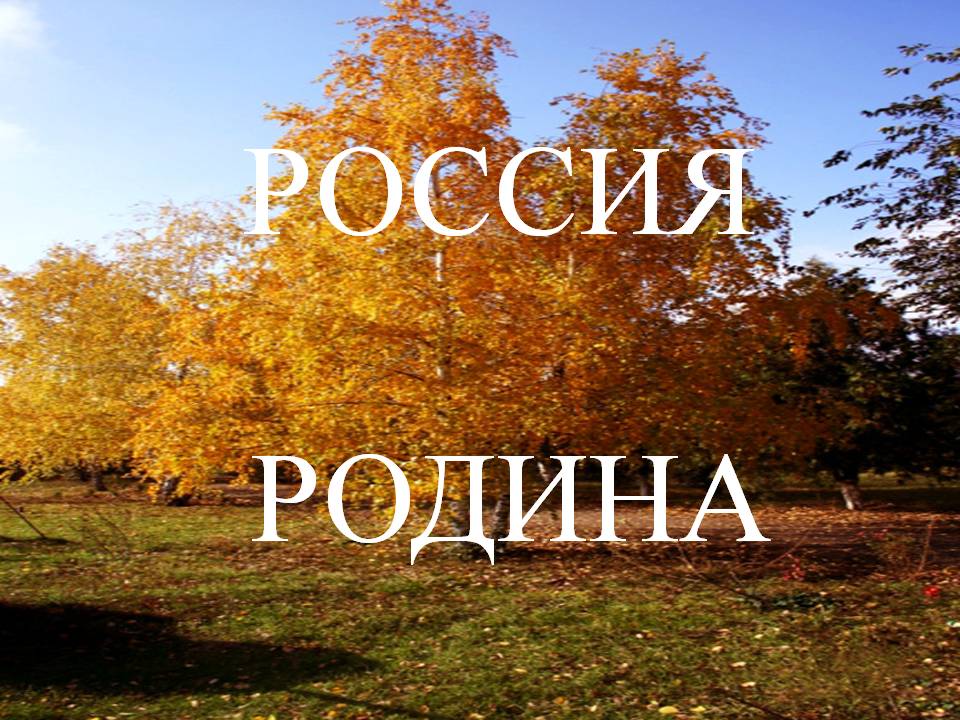 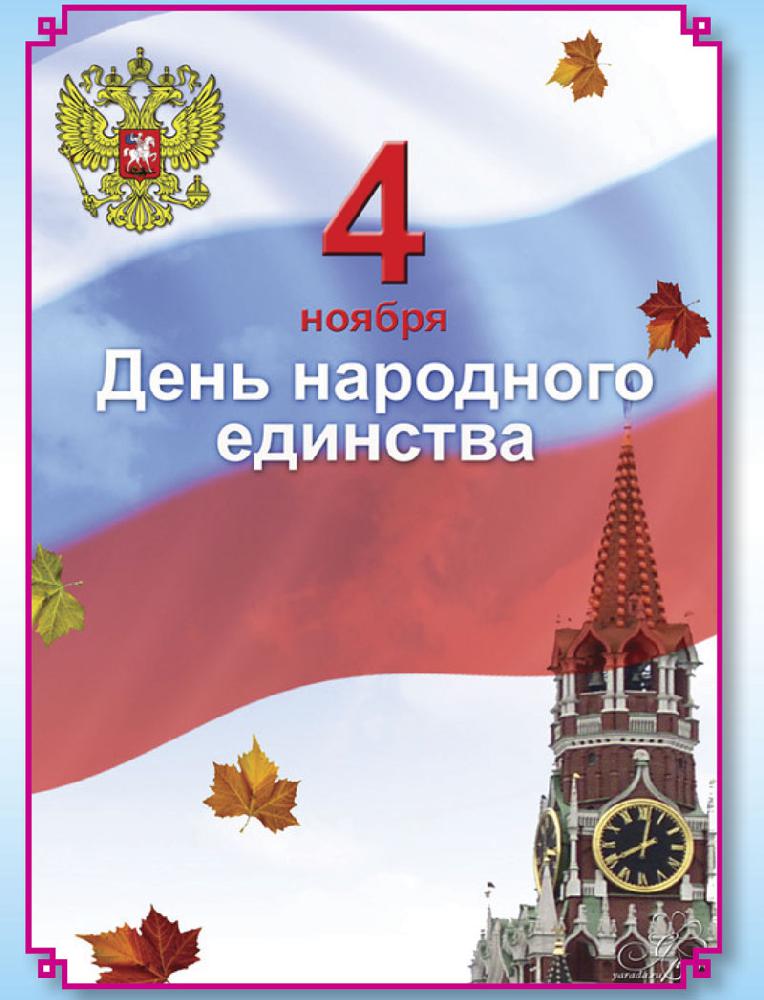 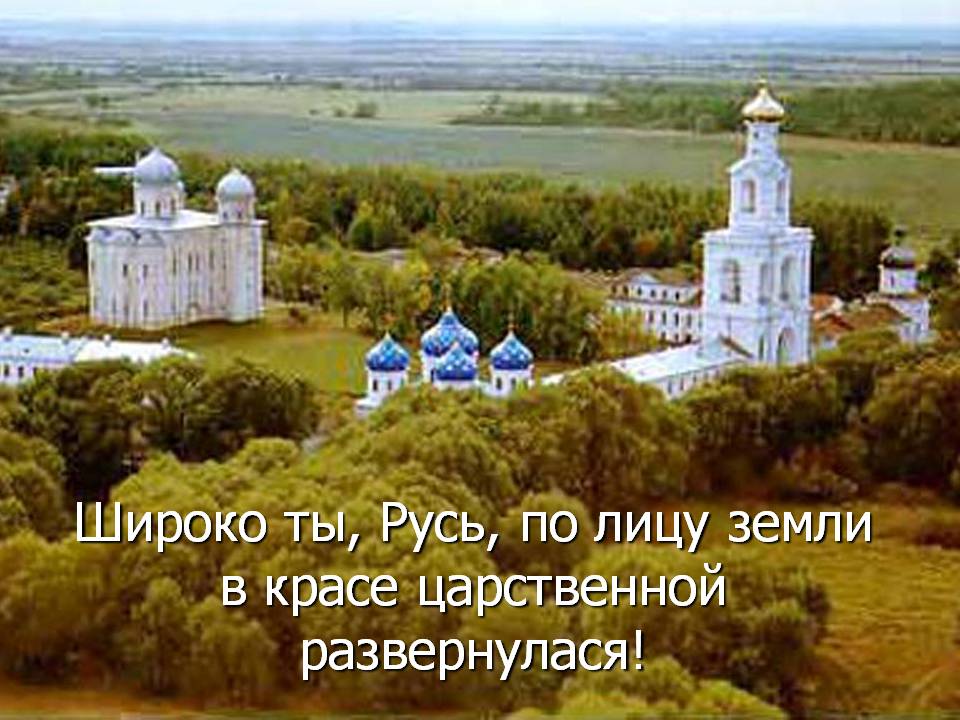 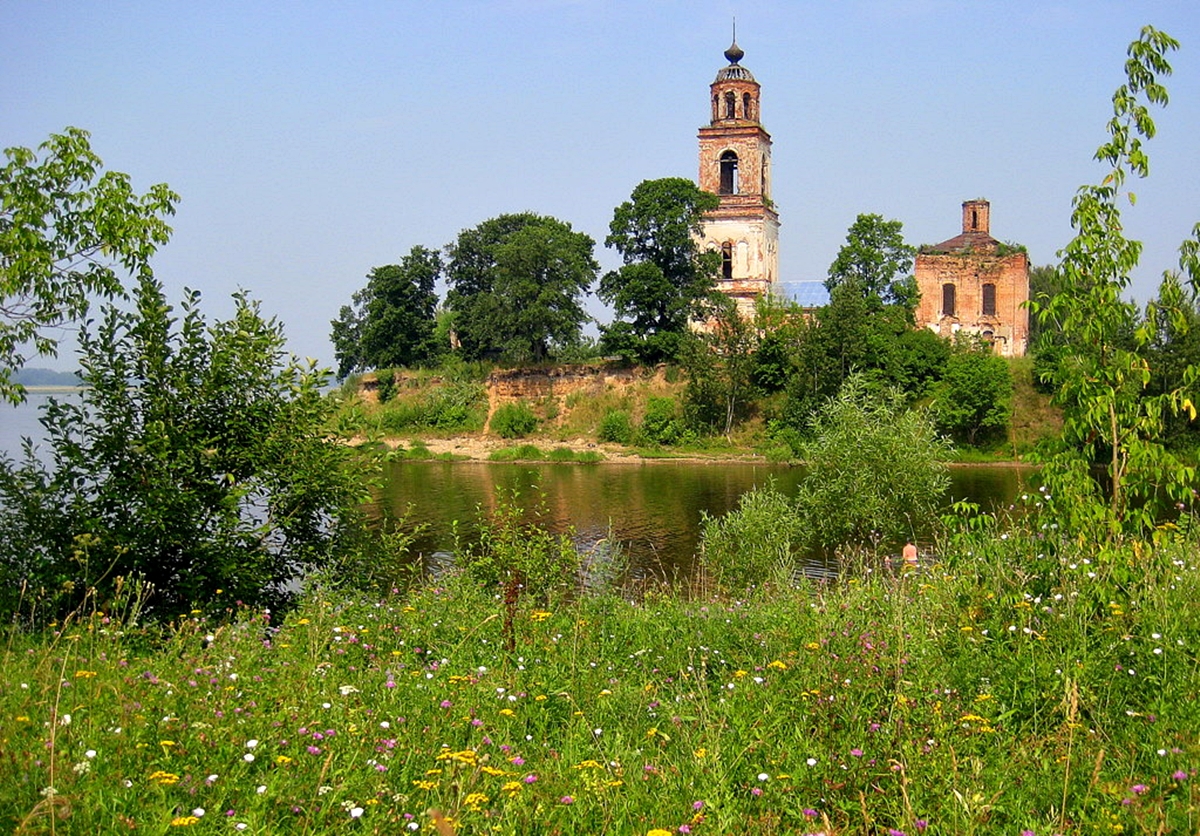 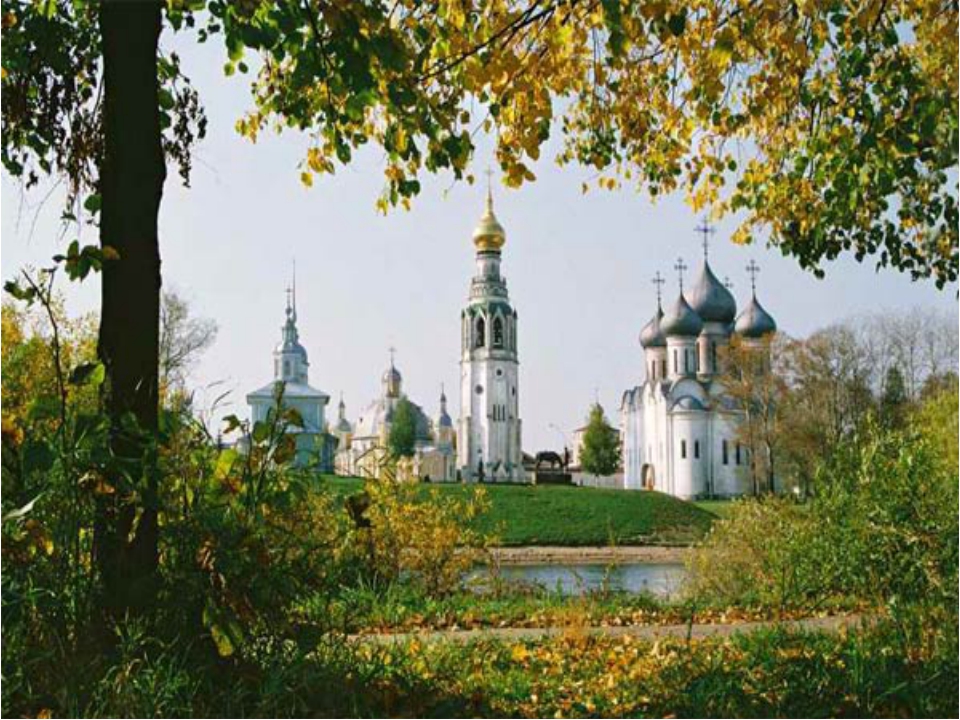 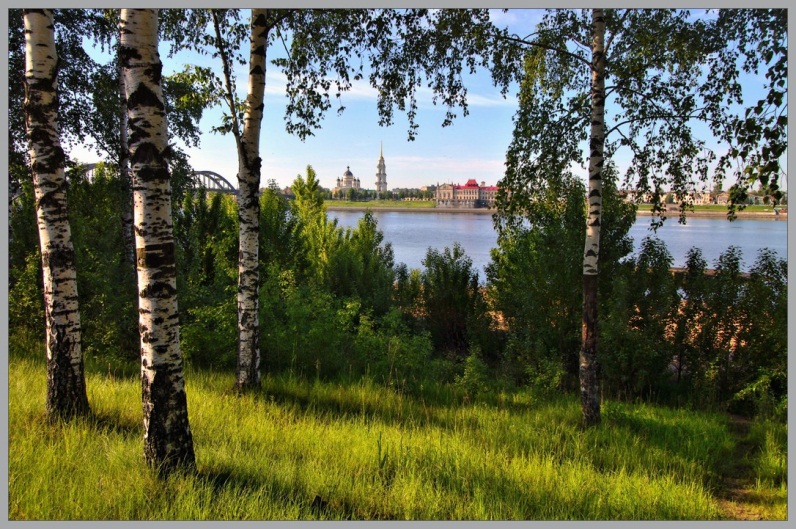 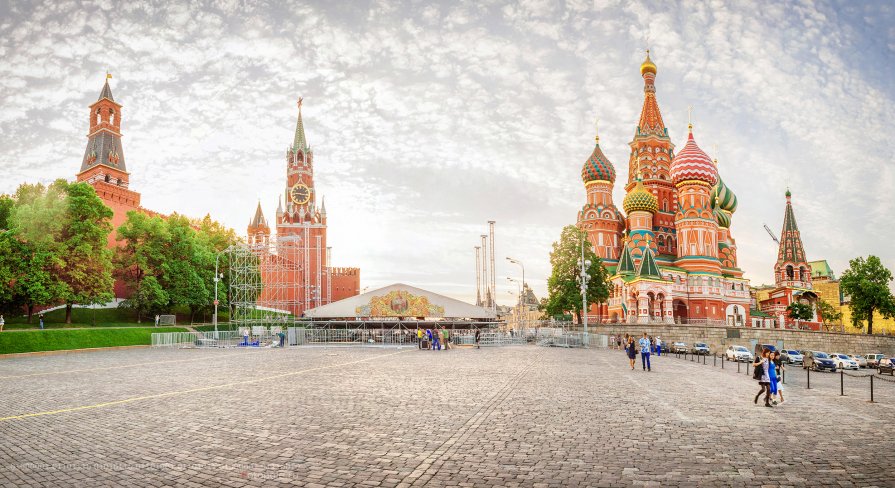 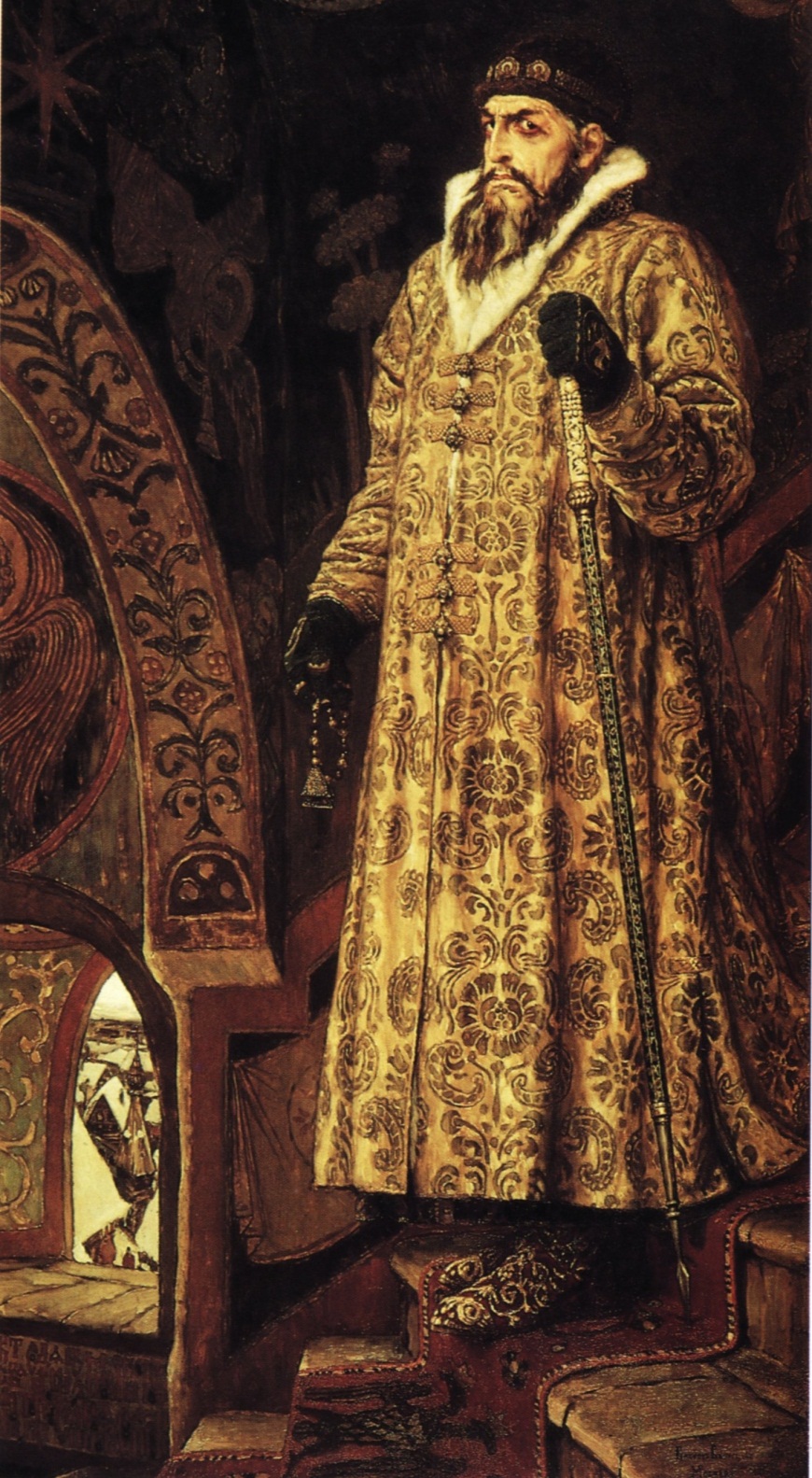 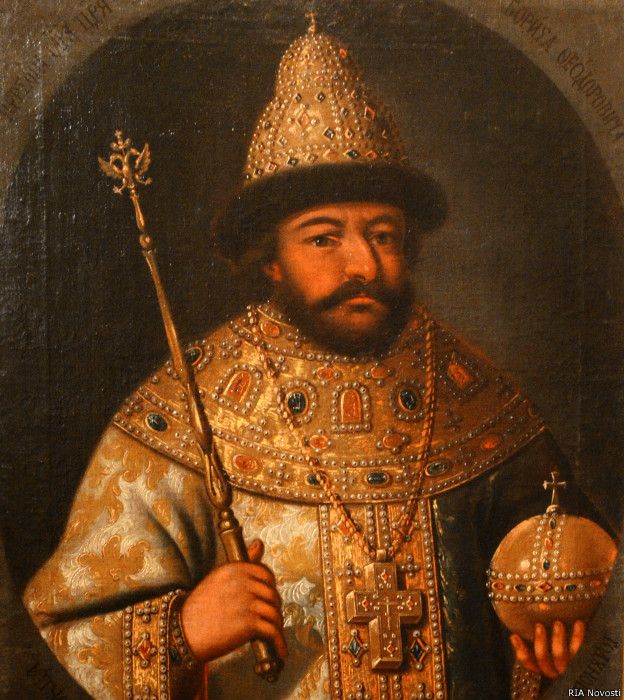 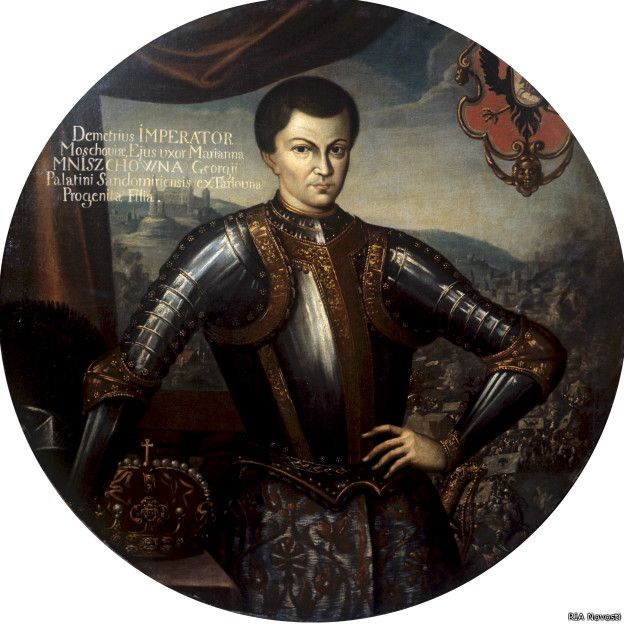 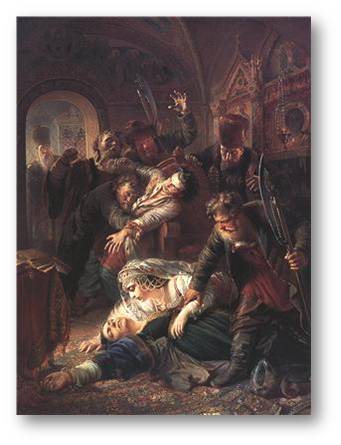 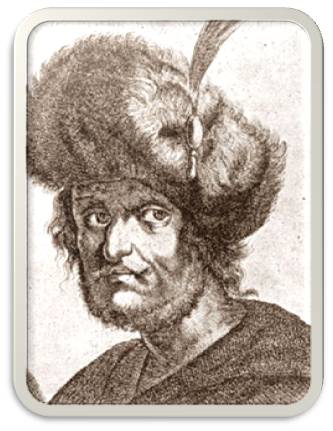 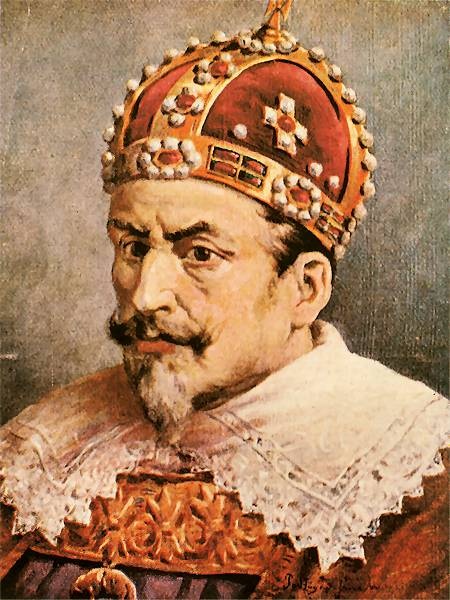 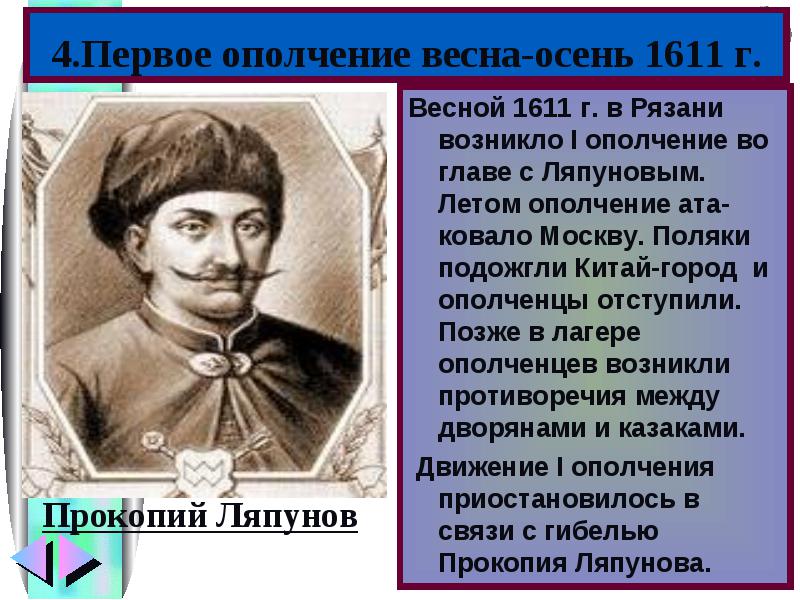 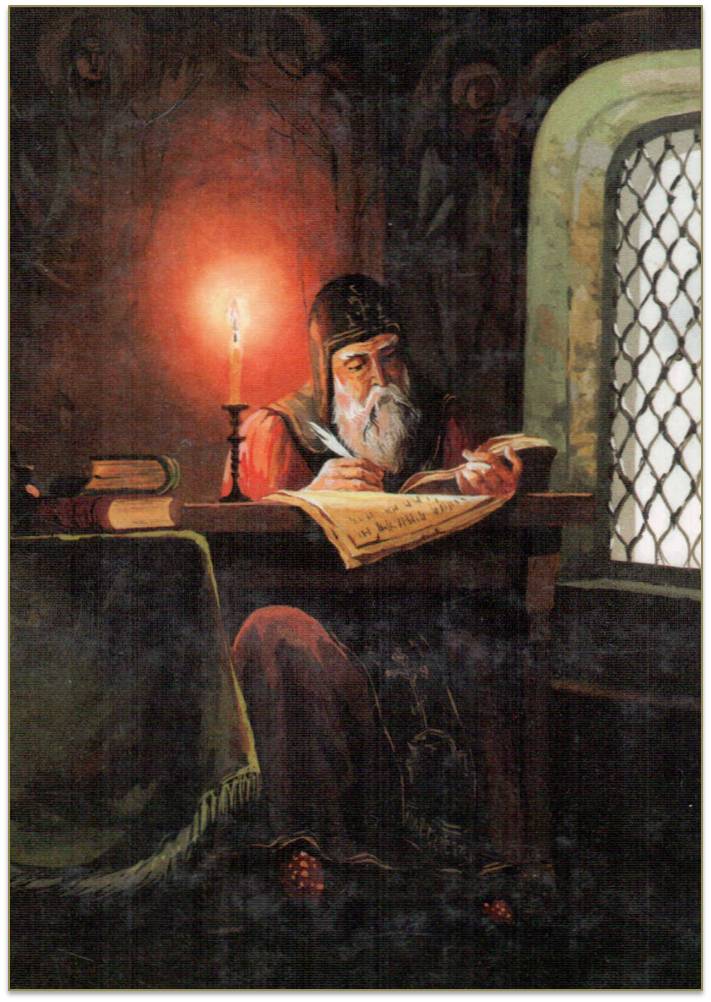 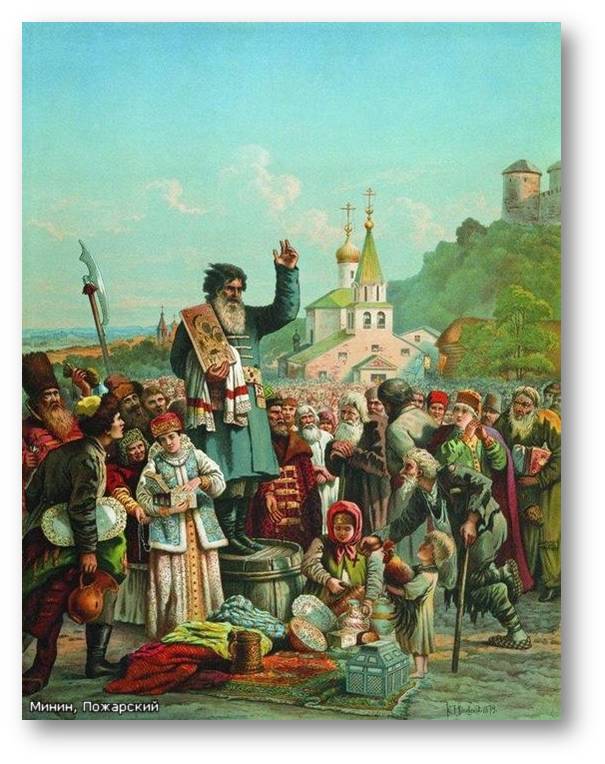 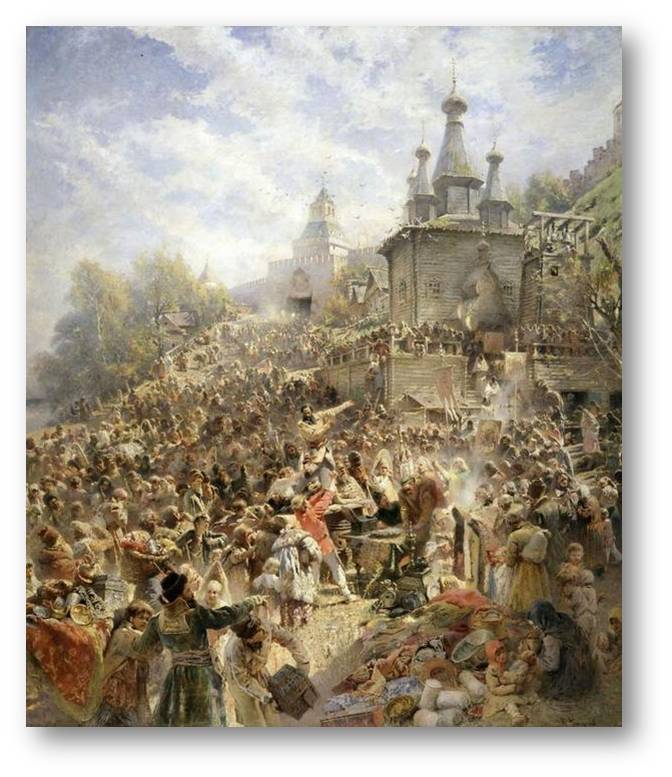 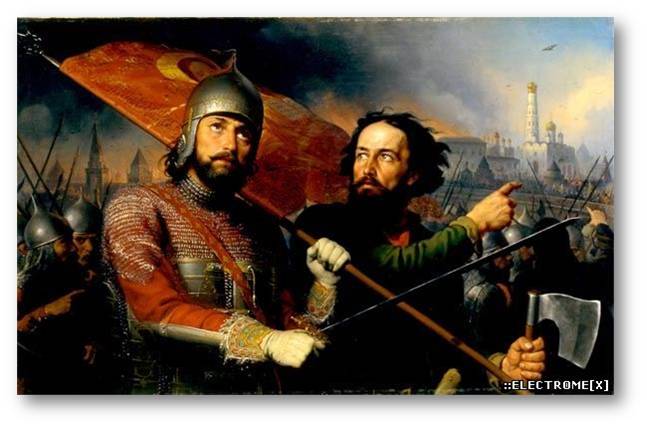 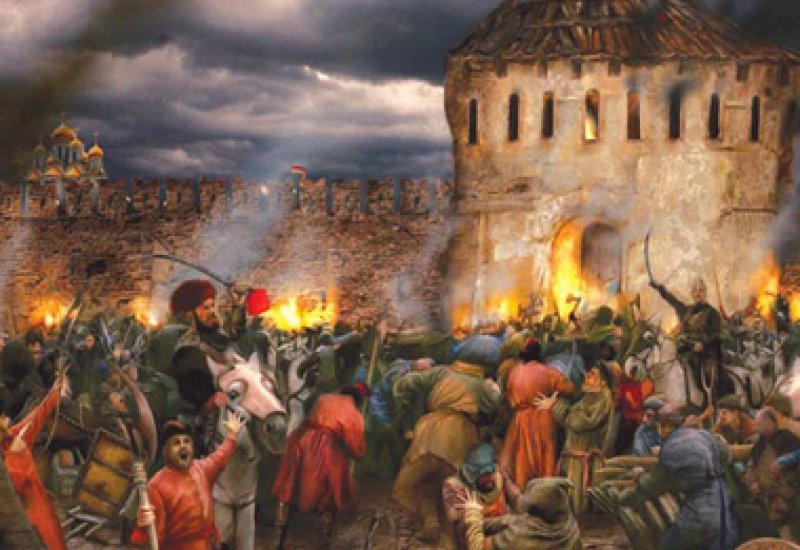 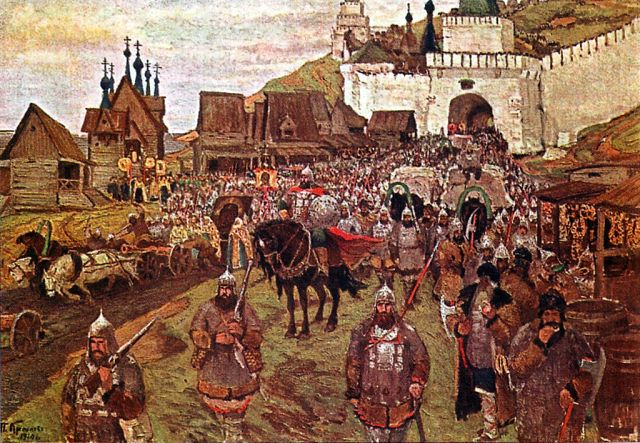 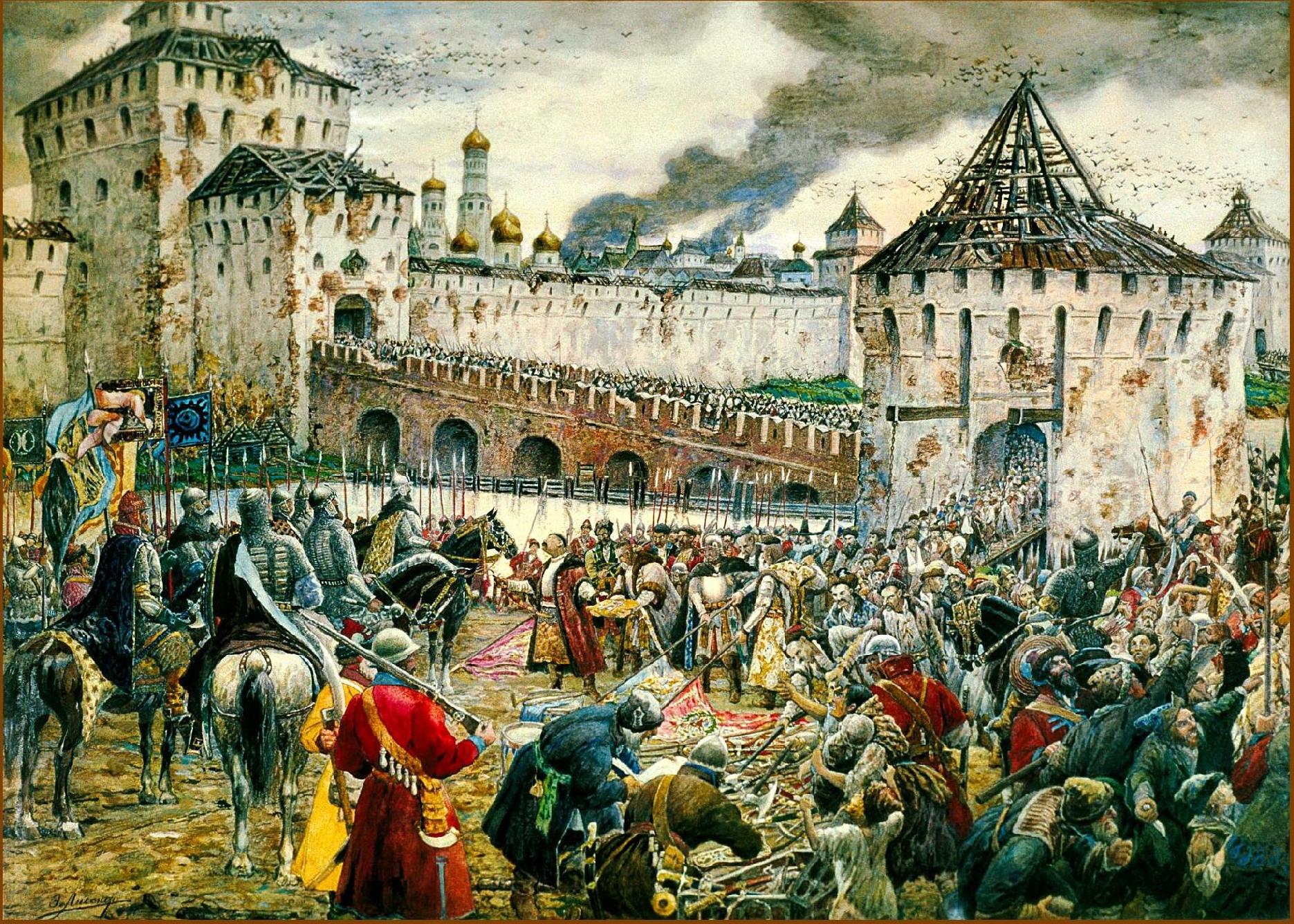 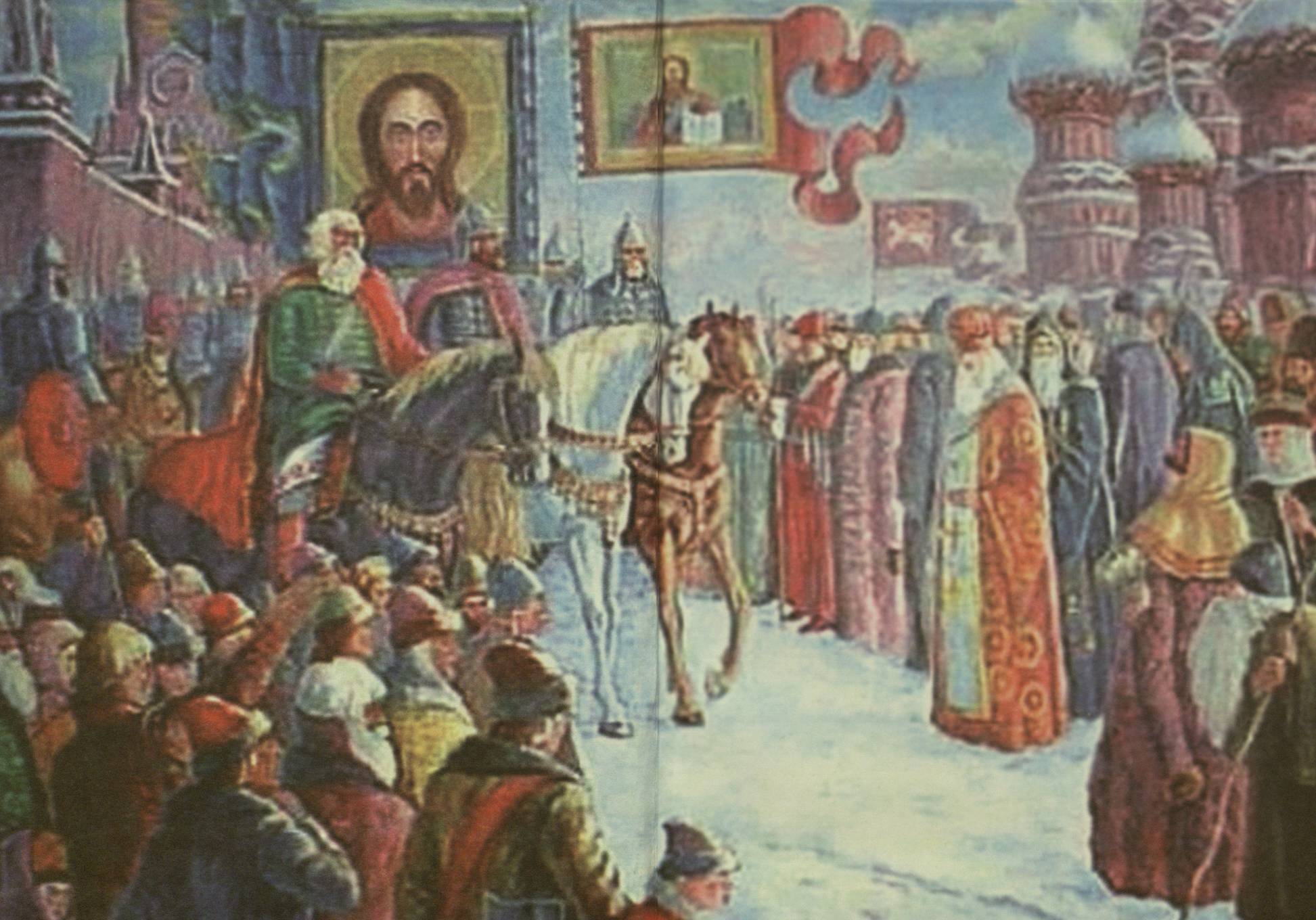 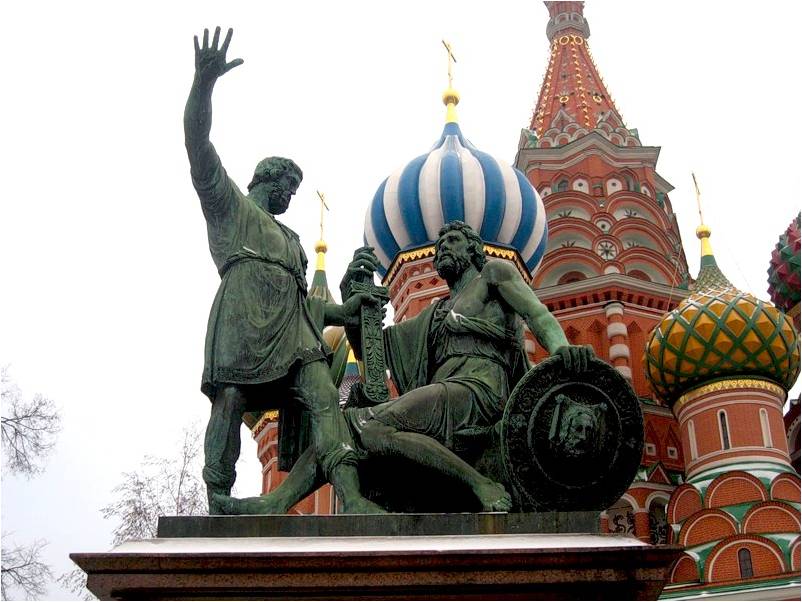 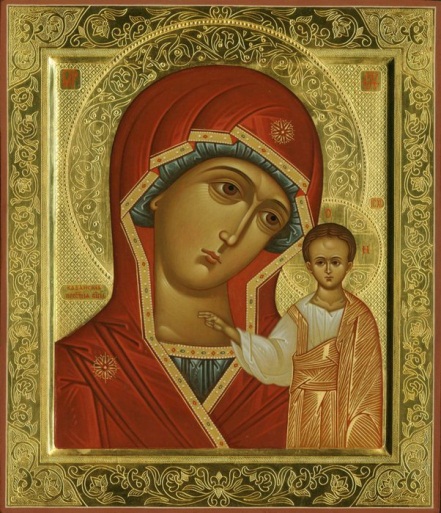 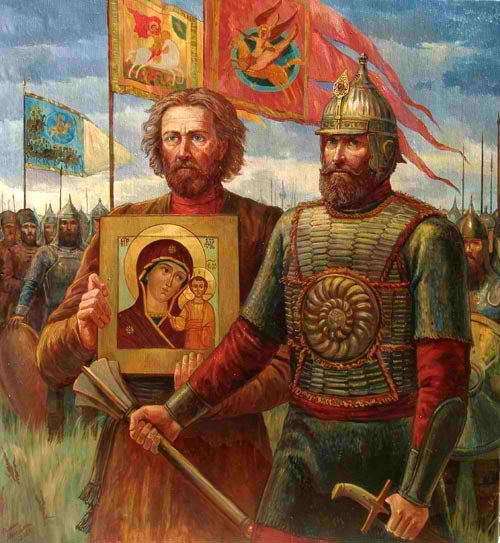 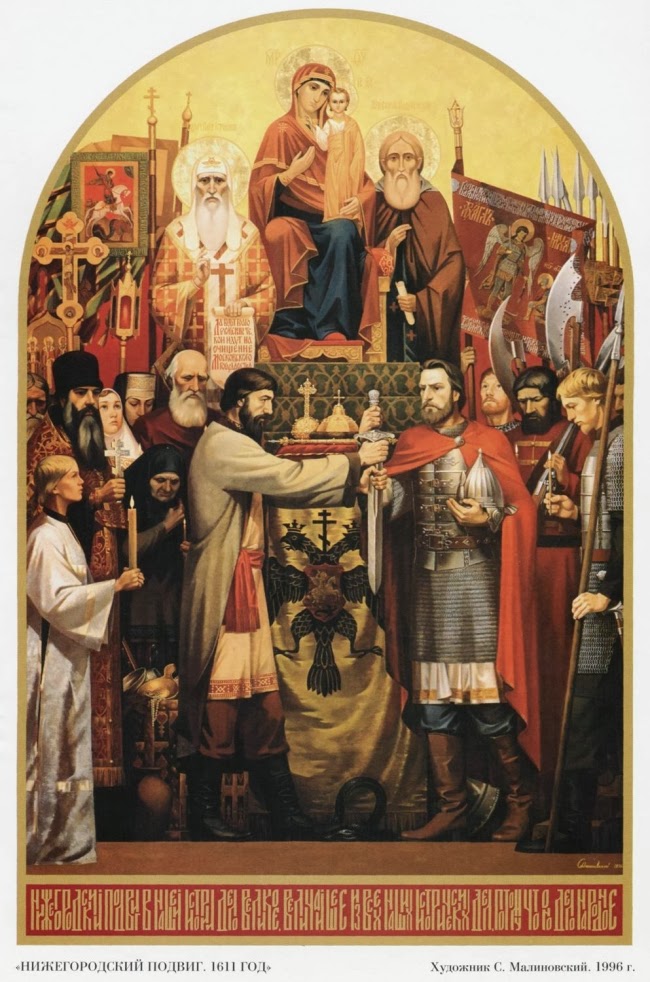 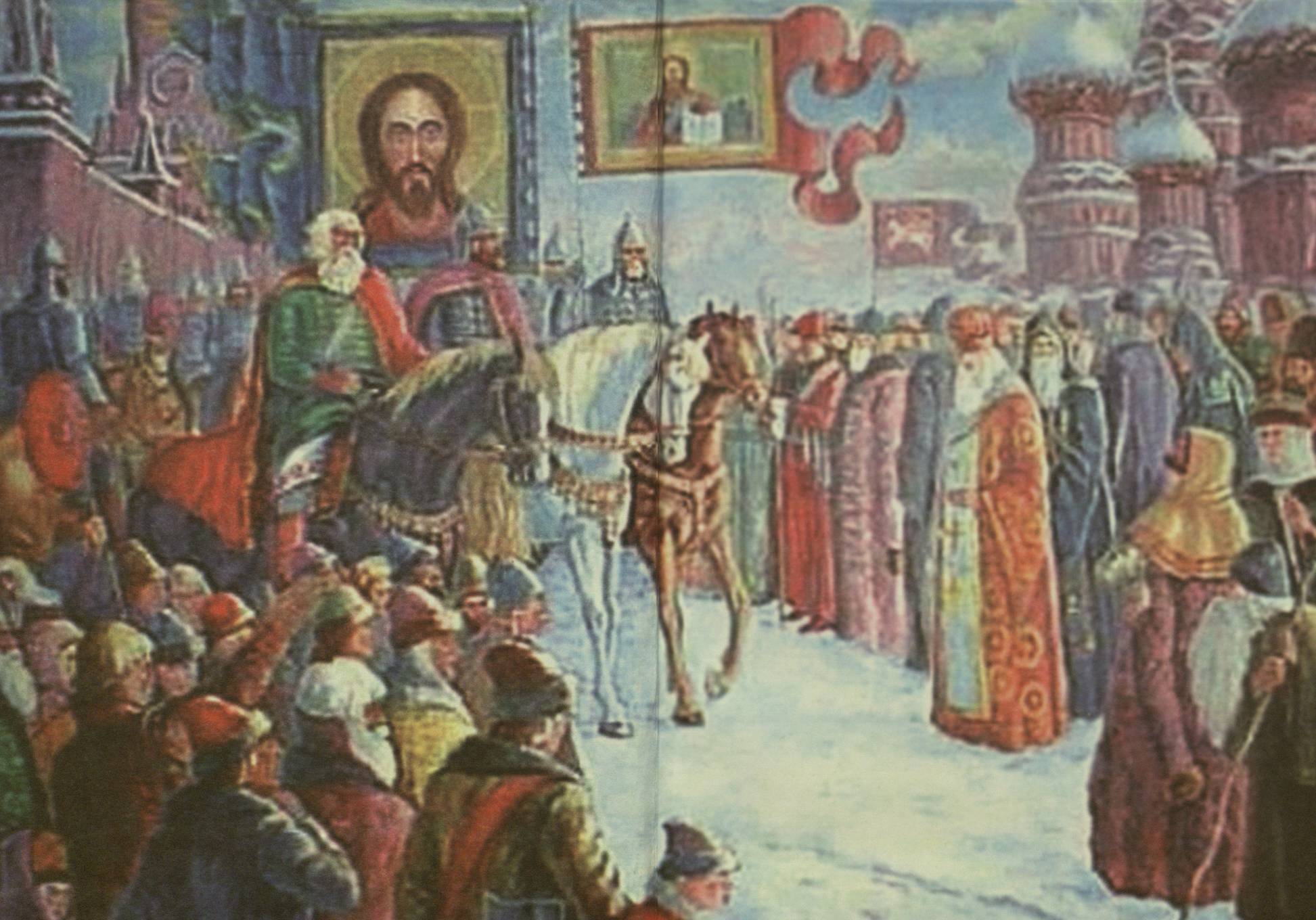 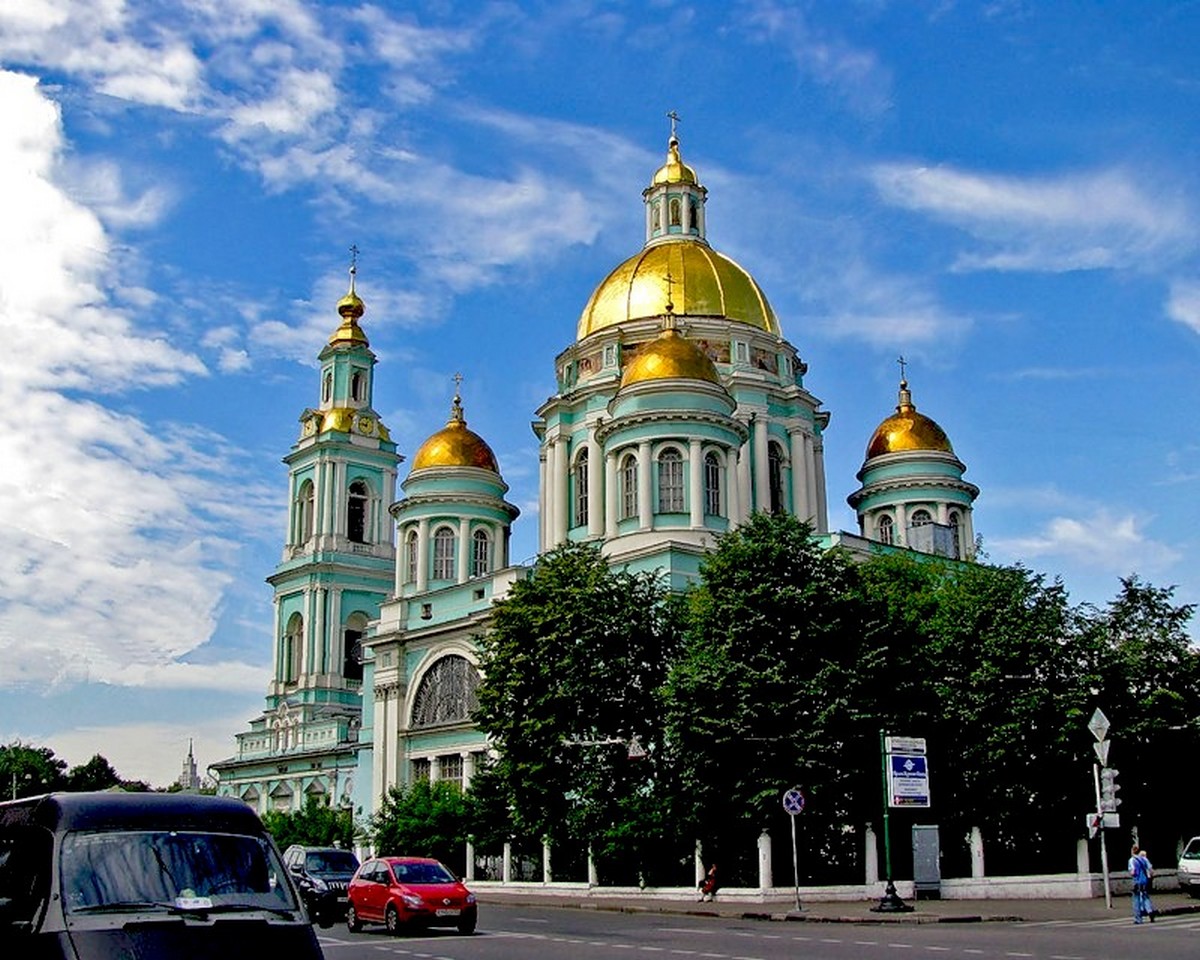 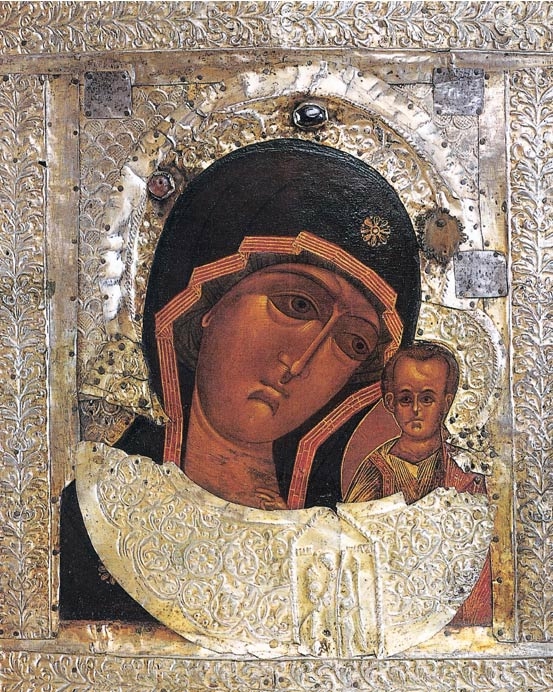 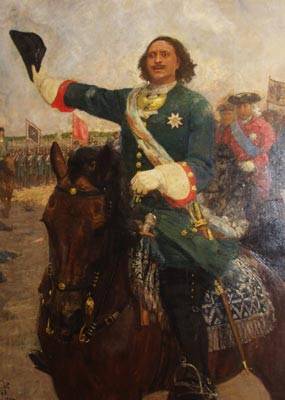 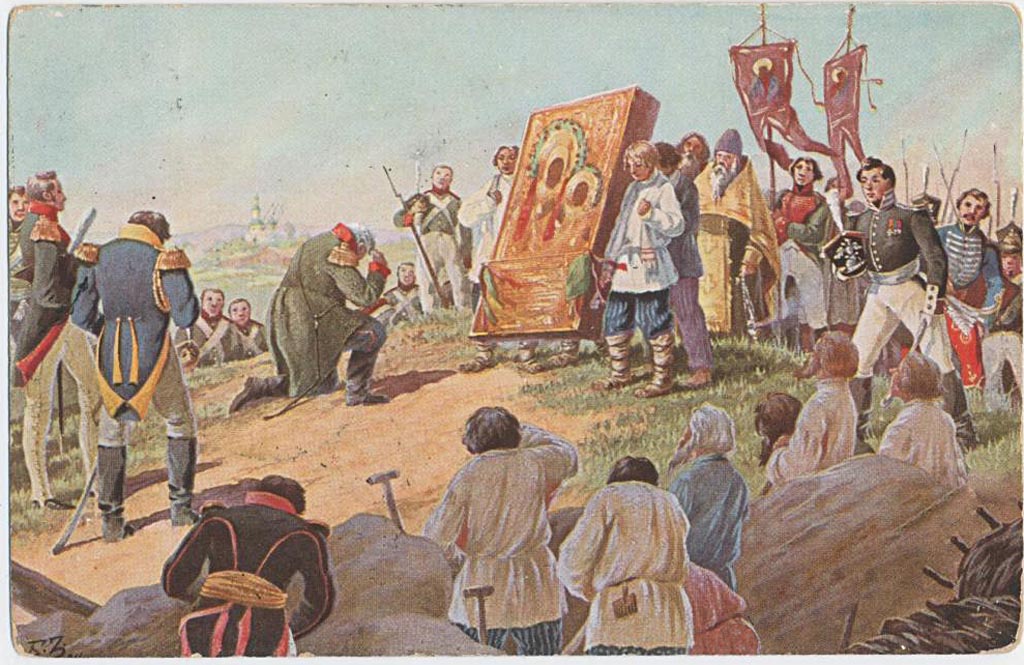 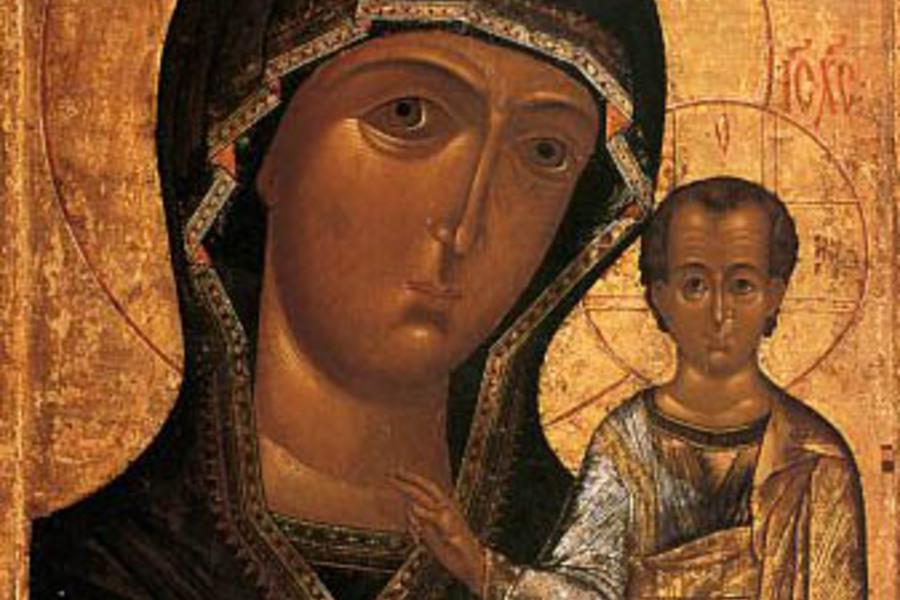 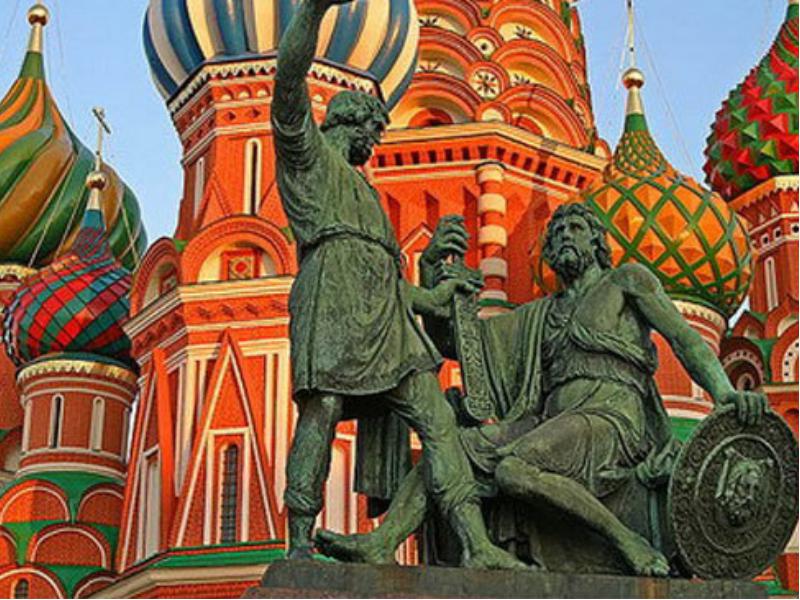 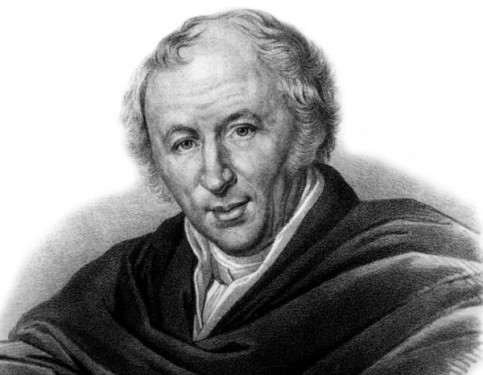 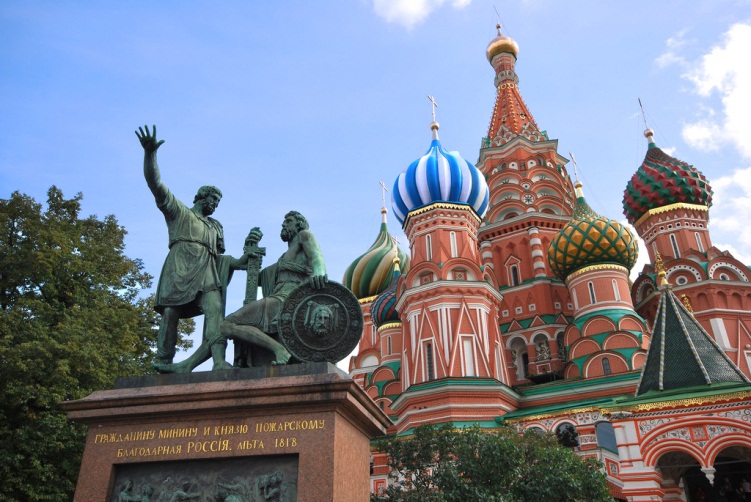 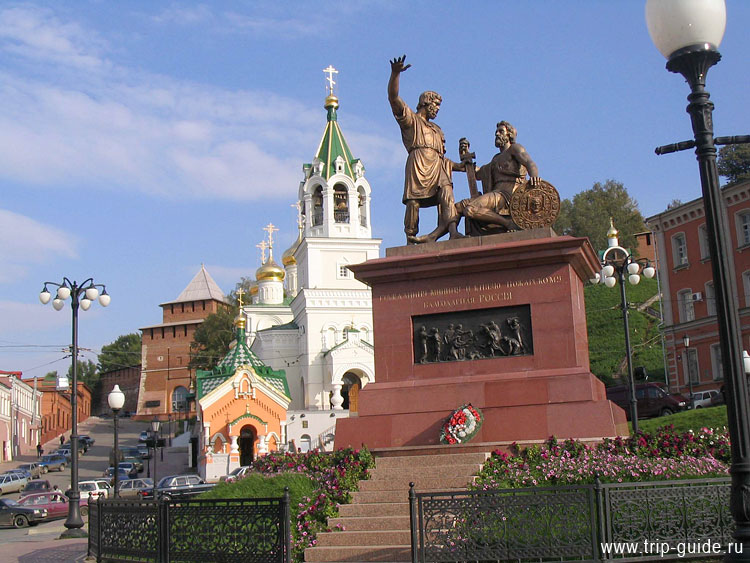 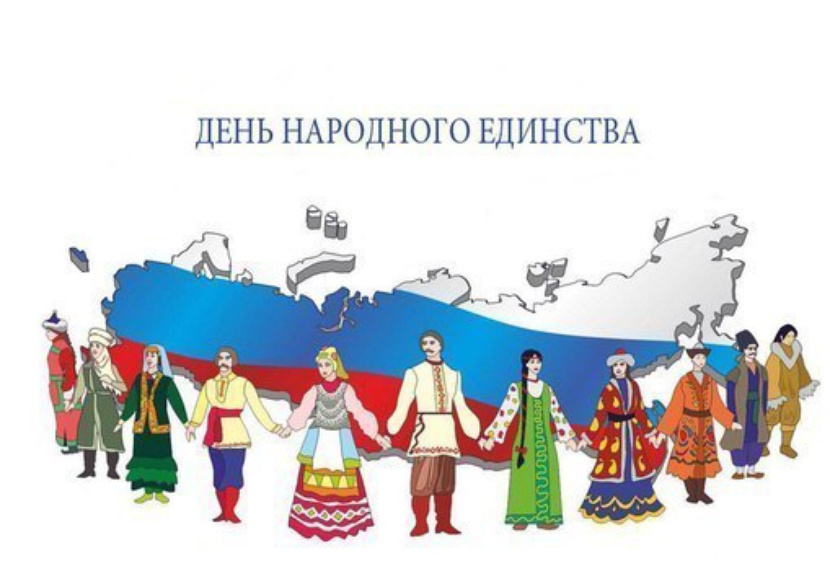 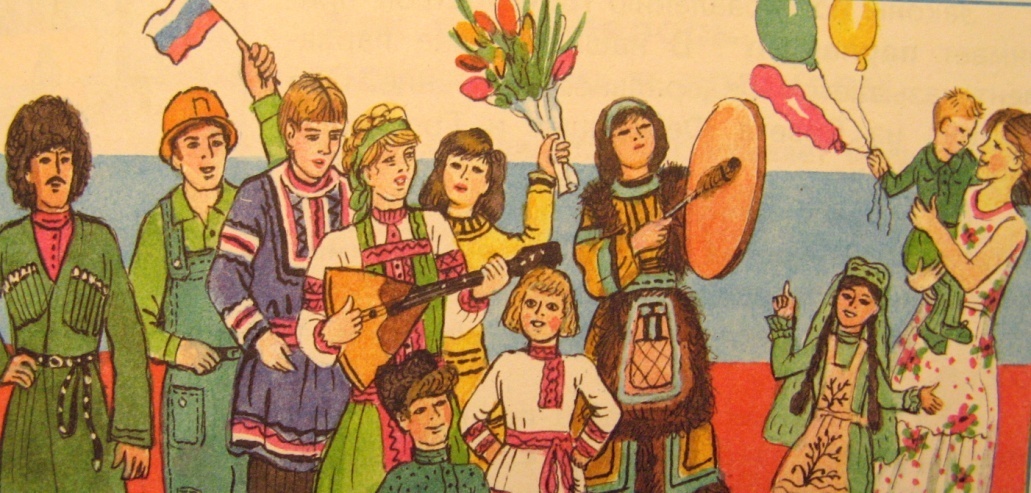 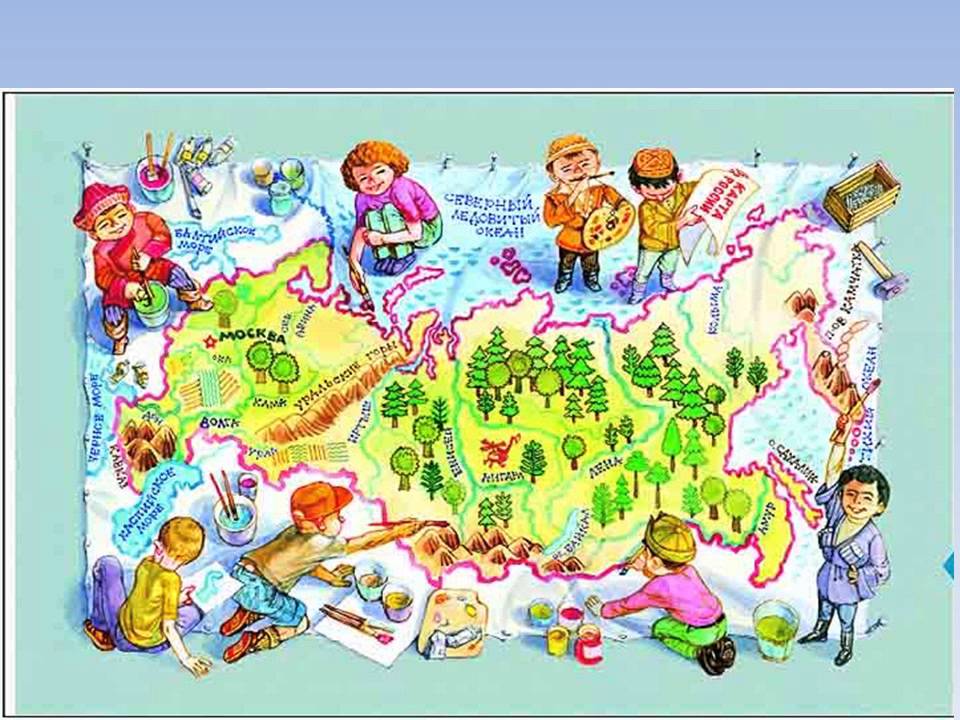 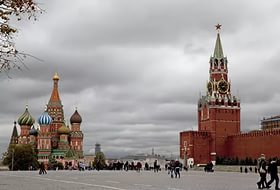 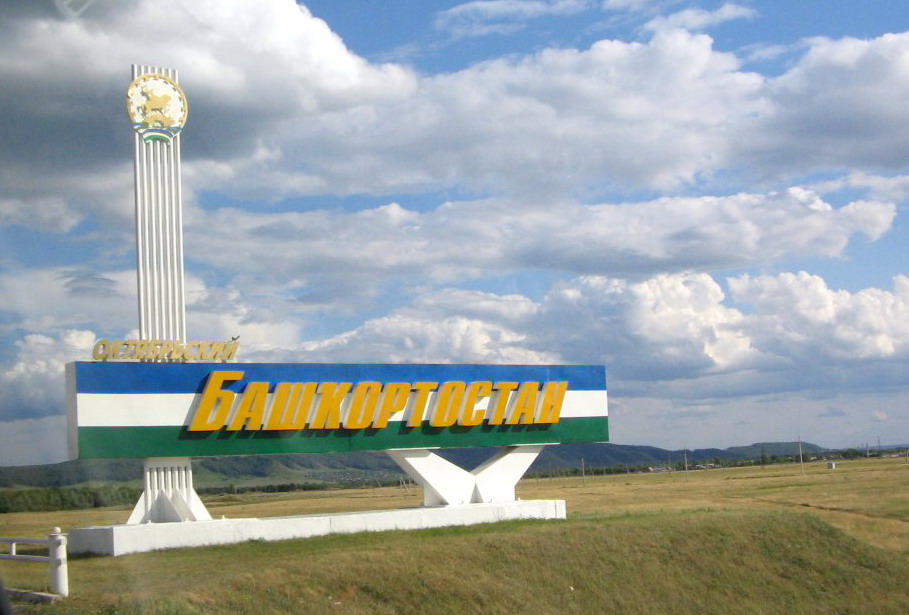 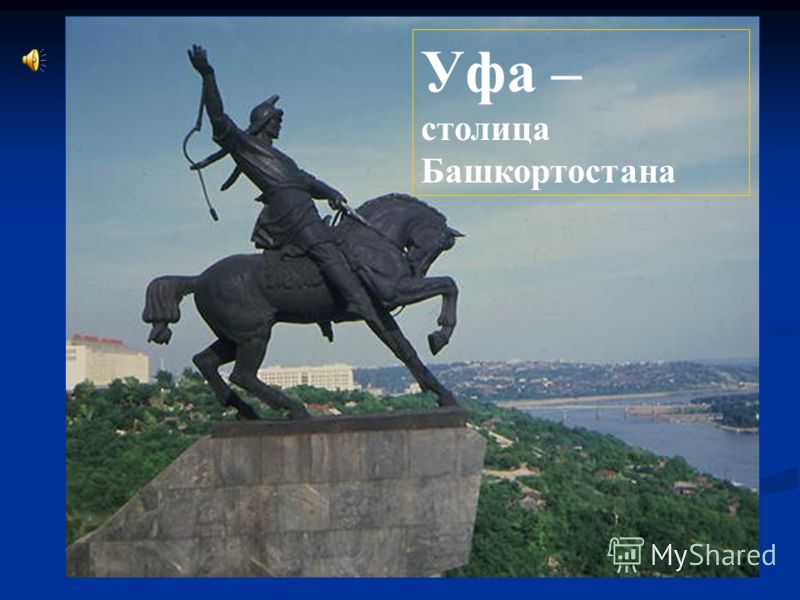 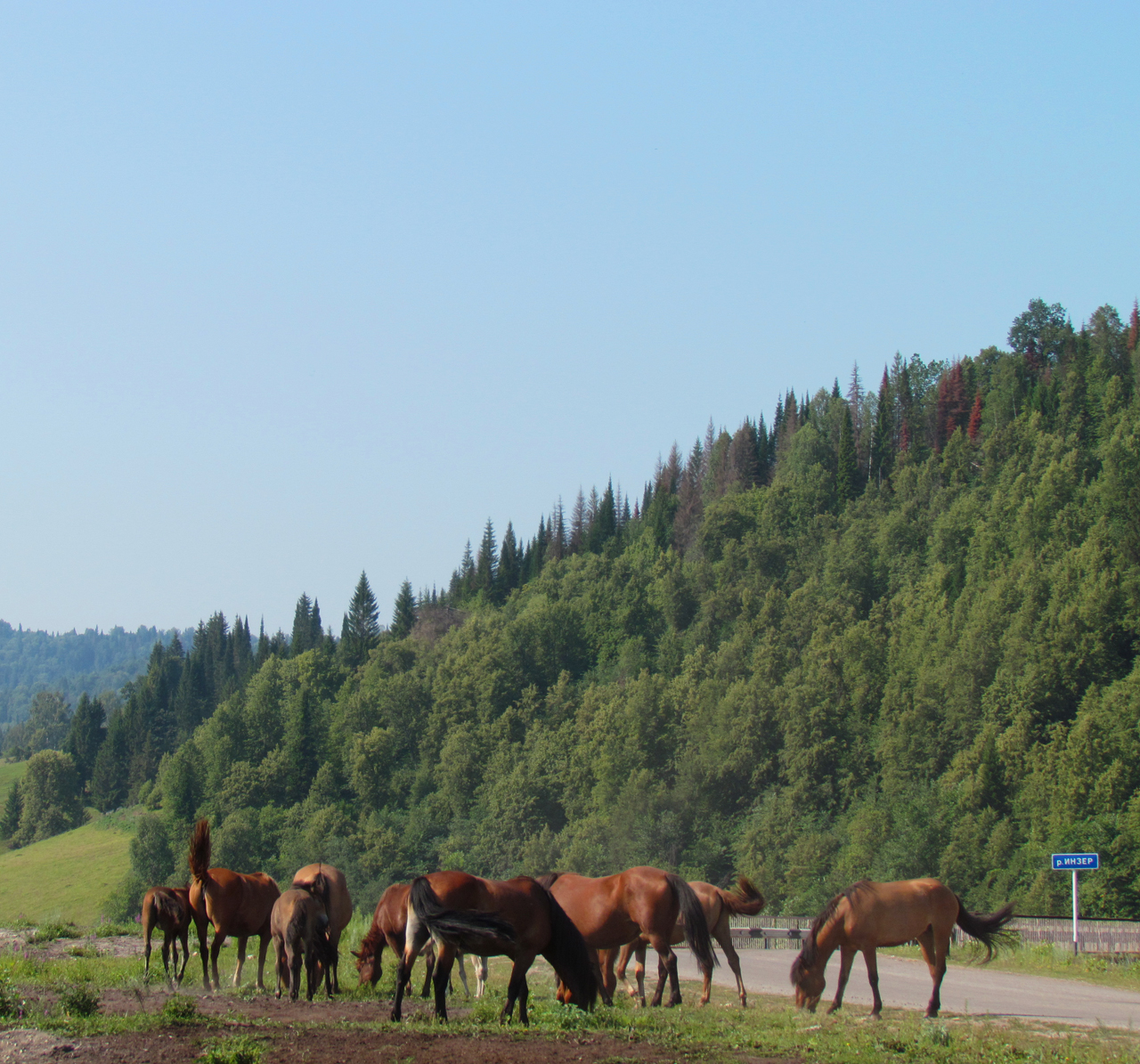 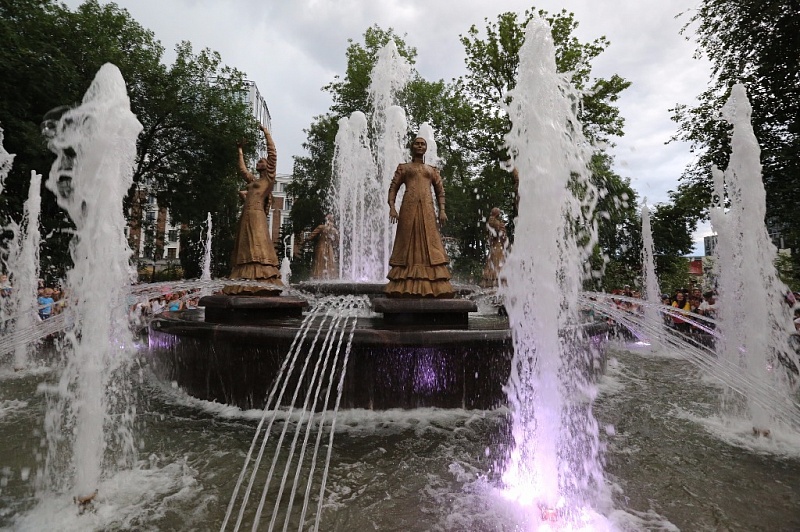 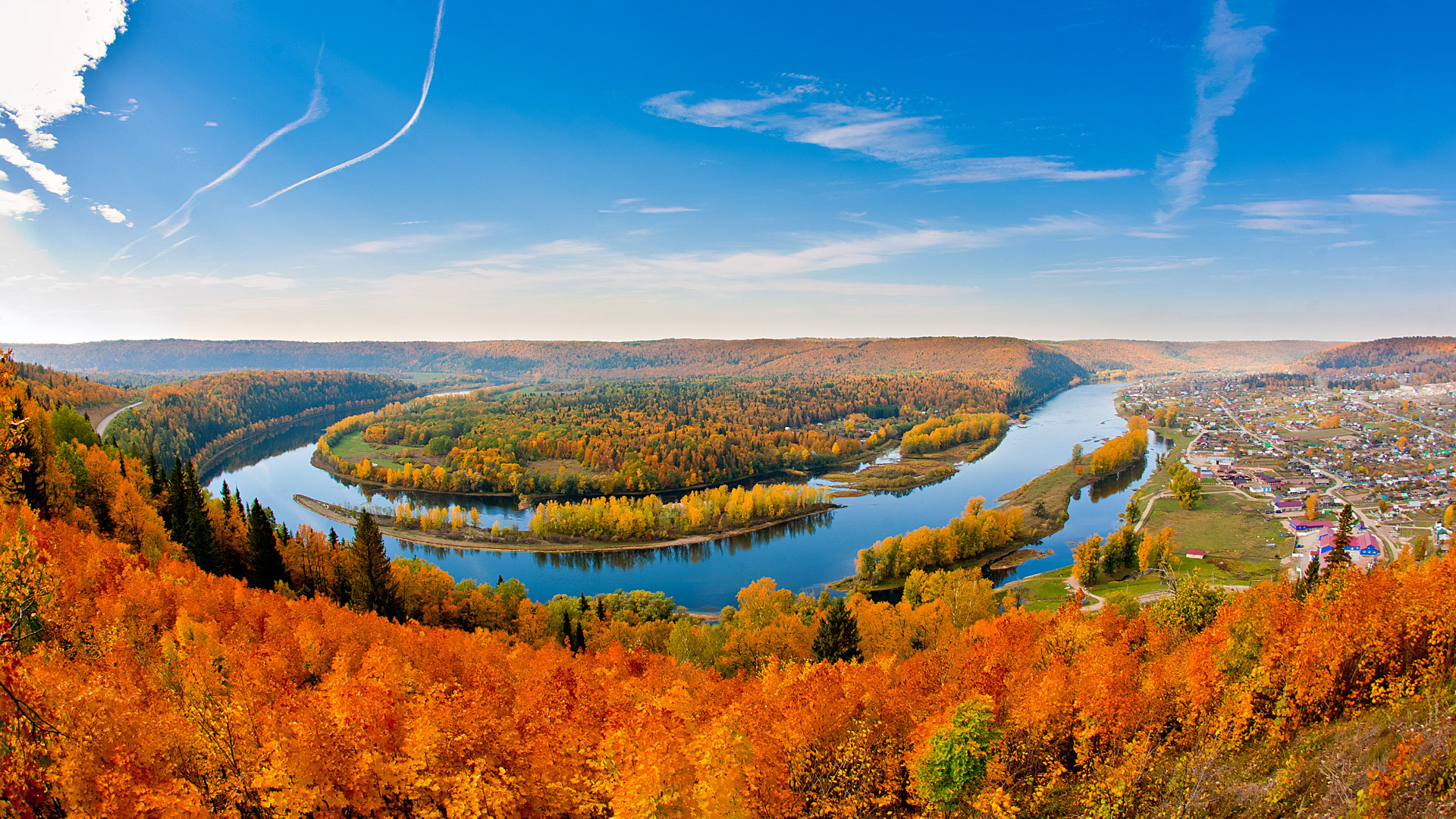 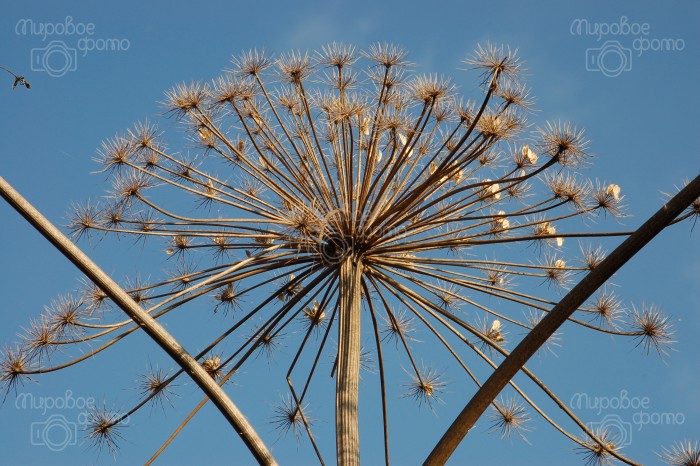 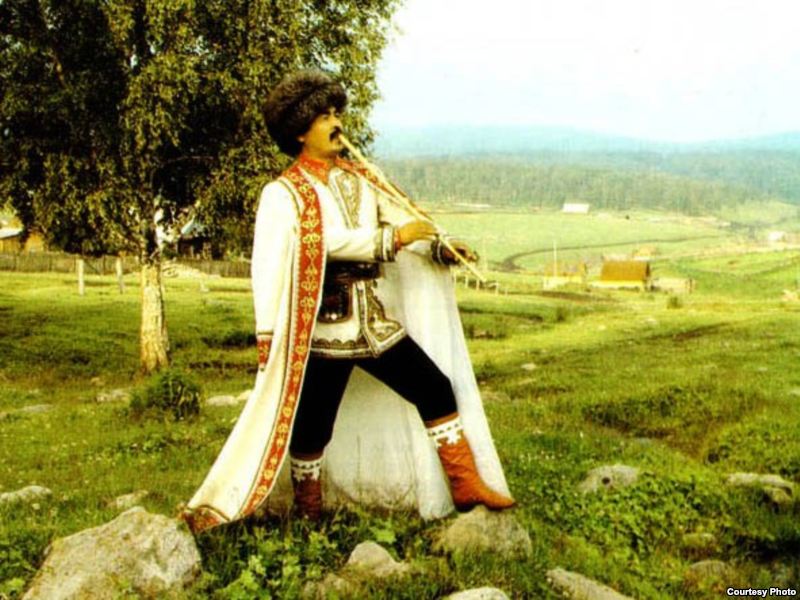 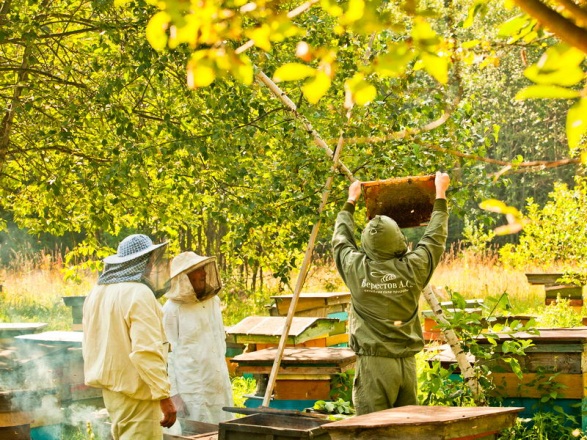 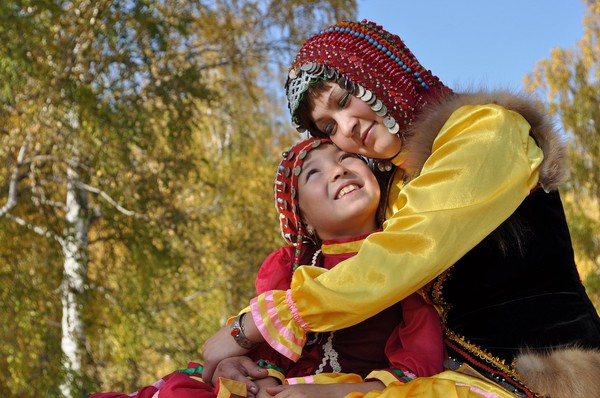 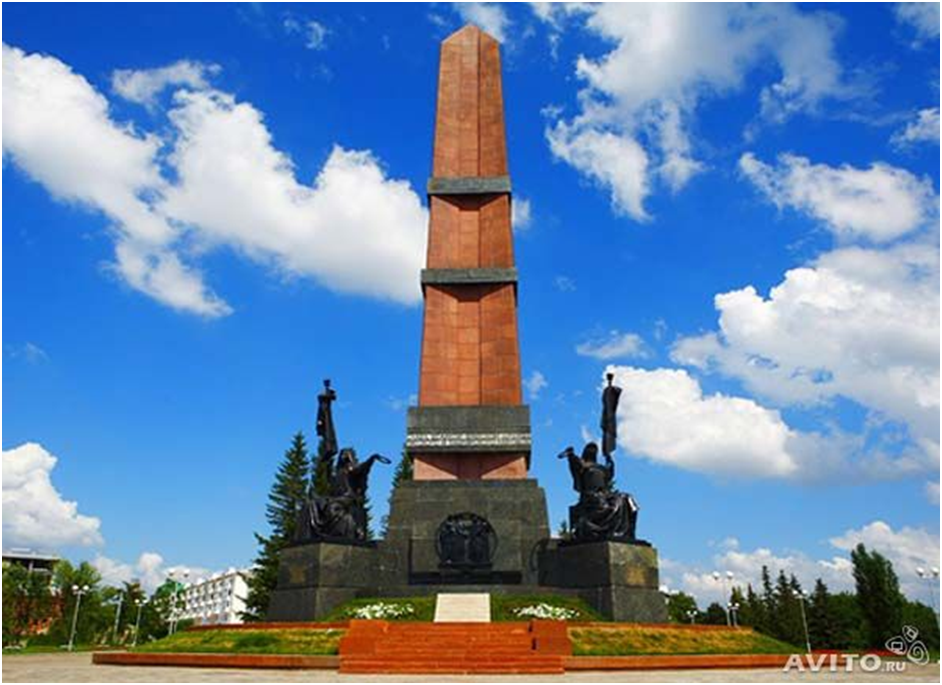 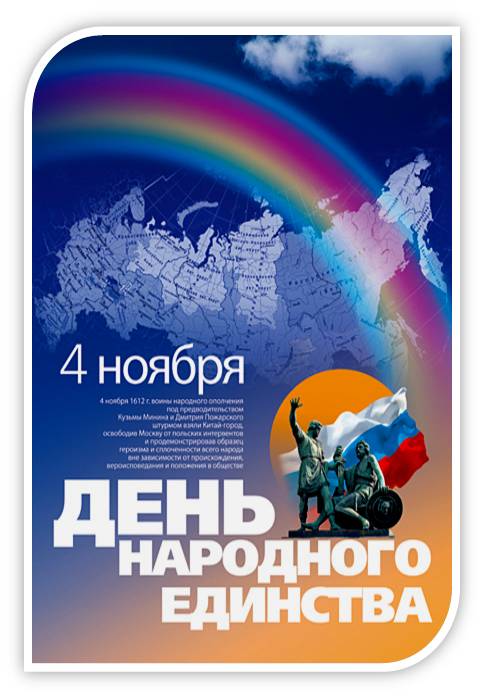 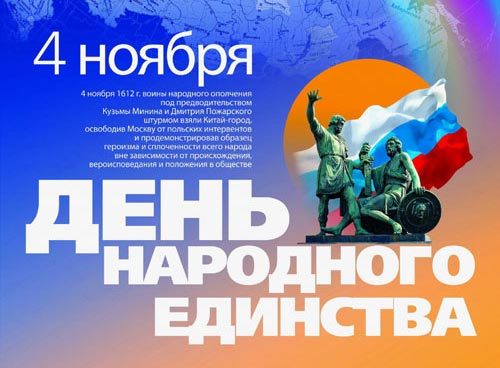 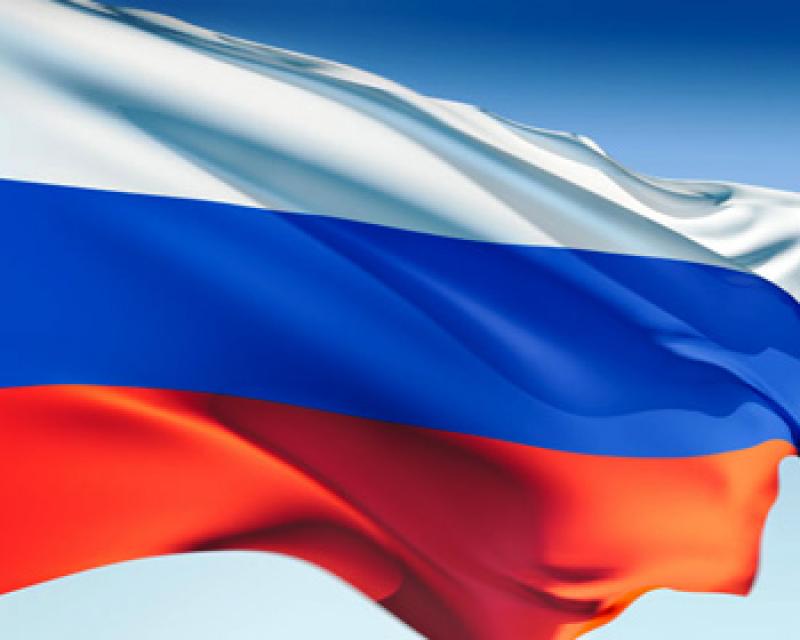 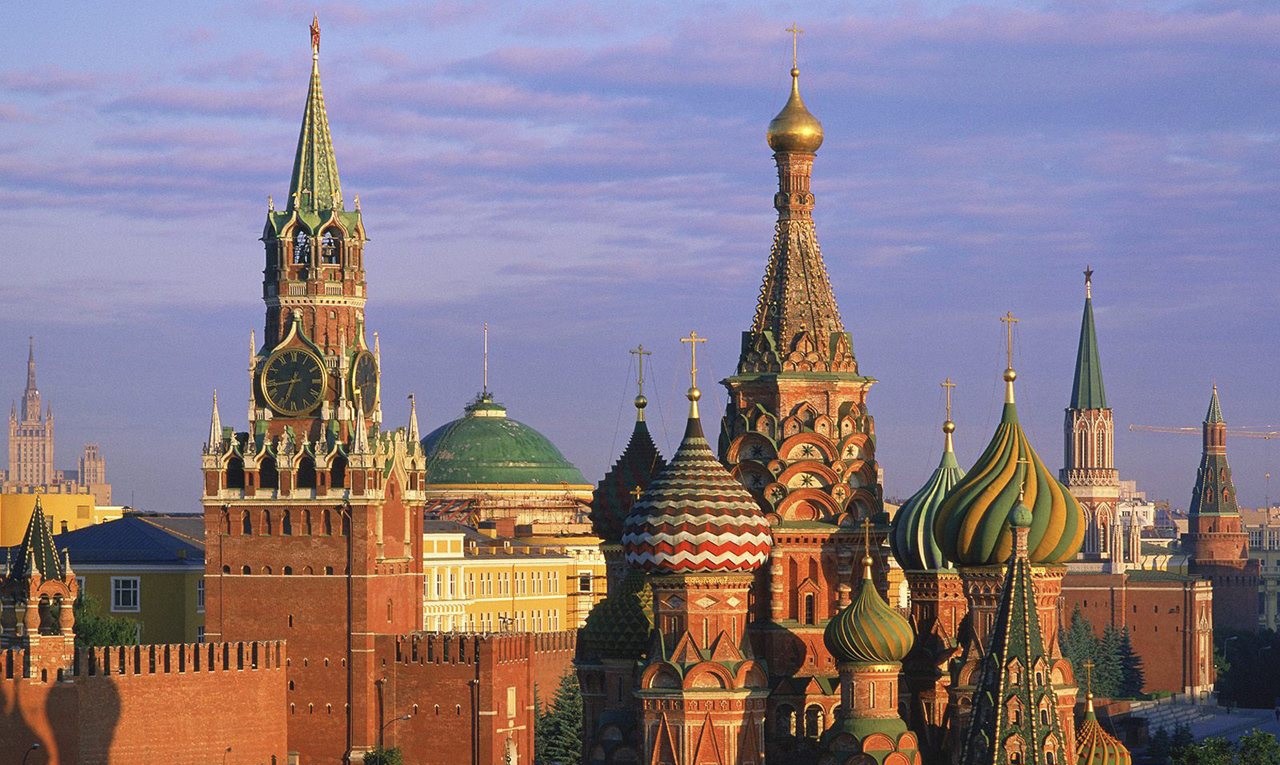 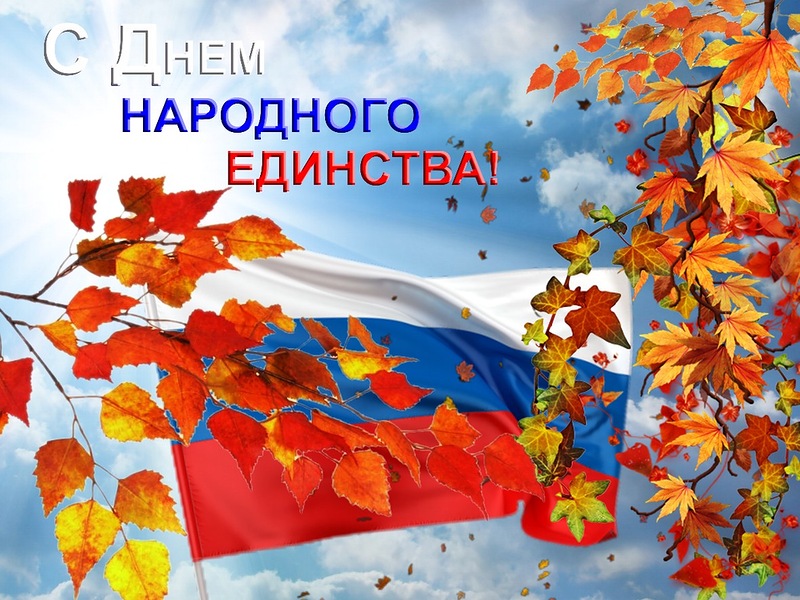